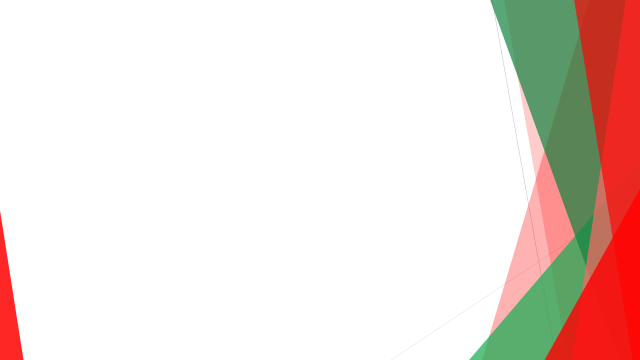 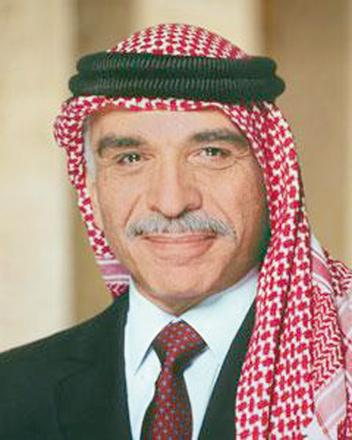 جلالة الملك الحسين بن طلال
(1999-1935)
نتالي قطان
5 D- CP
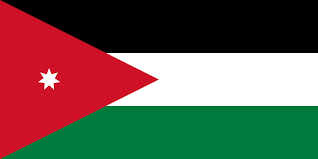 نبذة عن حياة الملك الحسين بن طلال
ولد جلالة الملك الحسين بن طلال في عمان في 14 تشرين الثاني 1935، وهو الابن البكر للأمير طلال بن عبد الله والأميرة زين الشرف بنت جميل.
أكمل دراسته الابتدائية في عمان  ثم انتظم جلالته في كلية فكتوريا في مصر، ومن بعدها في مدرسة هارو في إنجلترا وتلقى جلالته بعدها تعليمه العسكري في أكاديمية ساندهيرست الملكية للعلوم العسكرية في إنجلترا. نودي به ملكاً على المملكة الأردنية الهاشمية في 11 آب 1952 ولأن جلالته لم يكمل بعد الثمانية عشر سنة قمرية تم تشكيل مجلس وصاية ليتولى إدارة البلاد إلى حين الاستحقاق الدستوري لتسلم جلالته سلطاته الدستورية يوم 2 أيار 1953م حيث جرت مراسيم تسلم جلالته لسلطاته وفقاً للدستور .
كان دوره فعالاً في نهوض وإنماء الاردن. على مدى سبعة وأربعين عاما من قيادة جلالته فقد شهد الأردن تقدما ملموسا في كل المجالات الاقتصادية والاجتماعية والسياسية، وكان يركز على الارتفاع بالمستوى المعيشي للمواطن الأردني وقد رفع شعار (الإنسان أغلى ما نملك) ركيزة أساسية في توجيه الخطط التنموية والتأكيد على ضرورة توزيع مكتسبات التنمية لتشمل كل المناطق وجميع فئات الشعب الأردني .
وعلى الصعيد الإقليمي والعربي فقد كان الأردن من المؤسسين لجامعة الدول العربية وكان له  دورا مسؤولا في وحدة الصف العربي ودعم القضايا العربية خاصة القضية المركزية فلسطين. وقد أجرى الأردن في الأعوام 1989 و1993 و1997 انتخابات برلمانية كانت باعتراف العالم من أكثر الانتخابات حرية وعدالة في تاريخ منطقة الشرق الأوسط.
. تسلّم جلالة الحسين جوائز عديدة وتلقّى التكريم من مؤسسات دولية وأكاديمية مرموقة، تقديراً لدوره في إرساء دعائم السلام والتعاون والتفاهم الدولي. وصدر له أربعة مؤلَّفات خلال حياته، هي: "ليس من السهل أن تكون ملكاً"، و"حربنا مع إسرائيل"، و"قصة حياتي"، و"مهنتي كملك"ز
توفي جلالة الملك الحسين في عمّان، يوم الأحد 7 شباط ١٩٩٩، وسميت جنازته " جنازة العصر" بحضور عدد كبير من رؤساء الدول ووفوداً رسمية أتوا لوداعه احتراماً لما قدم لبلده الأردن.
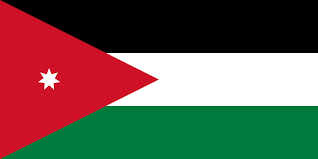 أهم إنجازات الملك حسين بن طلال
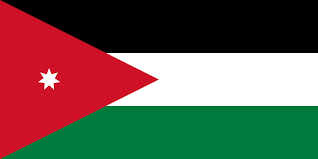 الملك حسين بن طلال
https://youtu.be/hHvr8oFxzvg